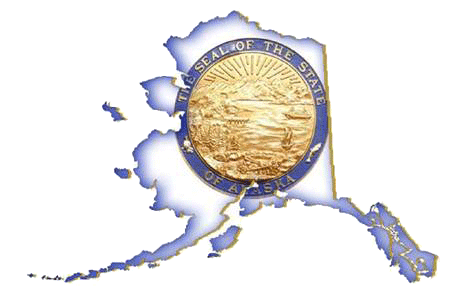 State of AlaskaDepartment of Revenue SB34 PCE Endowment Fund Investment
Pamela Leary 
Gary Bader
Treasury Division
February 17, 2015
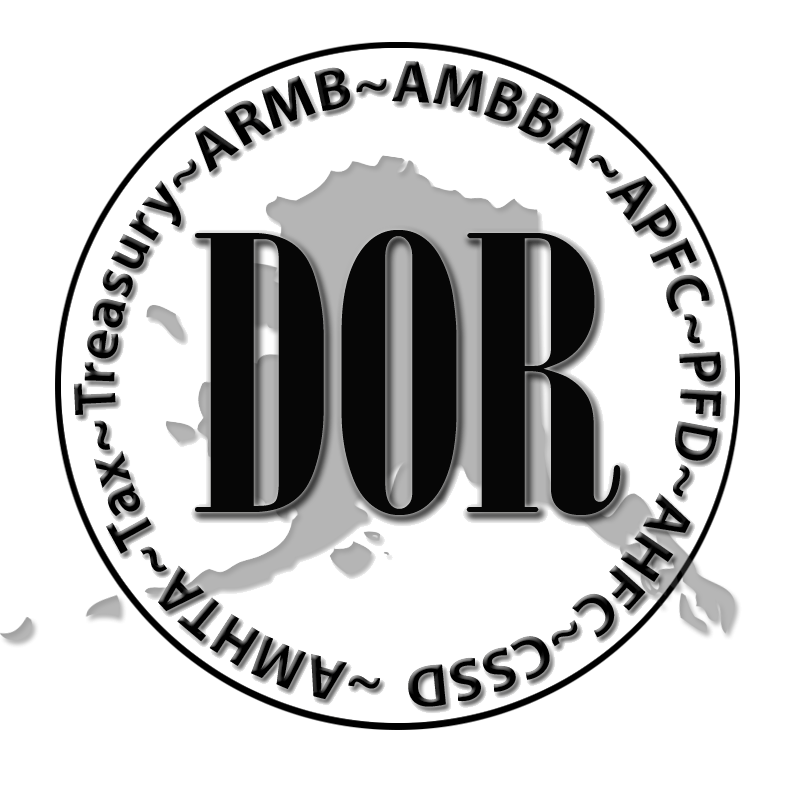 SB 34 PCE Endowment Fund Investment
Purpose:
To fund the Power Cost Equalization & Rural Electric Capitalization Fund and to reimburse the costs associated with managing the fund. 
7% of the monthly average market value of the fund for the previous 3 fiscal years may be appropriated.
Fund History: 
2000-Power Cost Equalization Endowment Fund established from Constitutional Budget Reserve Appropriation of $100 million
2002-PCE receives $89.6 million from proceeds of the sale of the four dam pool hydroelectric project.
2007-Additional appropriation of $182.7 million
2012-Additional appropriation of $400 million 
Current balance at January 31, 2015: $950.7 million
2
SB 34 PCE Endowment Fund Investment
SB34 

Removes the stated nominal return target of at least 7% from the statute.

Allows the commissioner of revenue to invest the fund in a manner that can meets the objectives of the fund.

Why? It allows the commissioner of revenue to invest in less risky investments, when appropriate, that will still meet the financial needs of the program.

Zero Fiscal Note
3
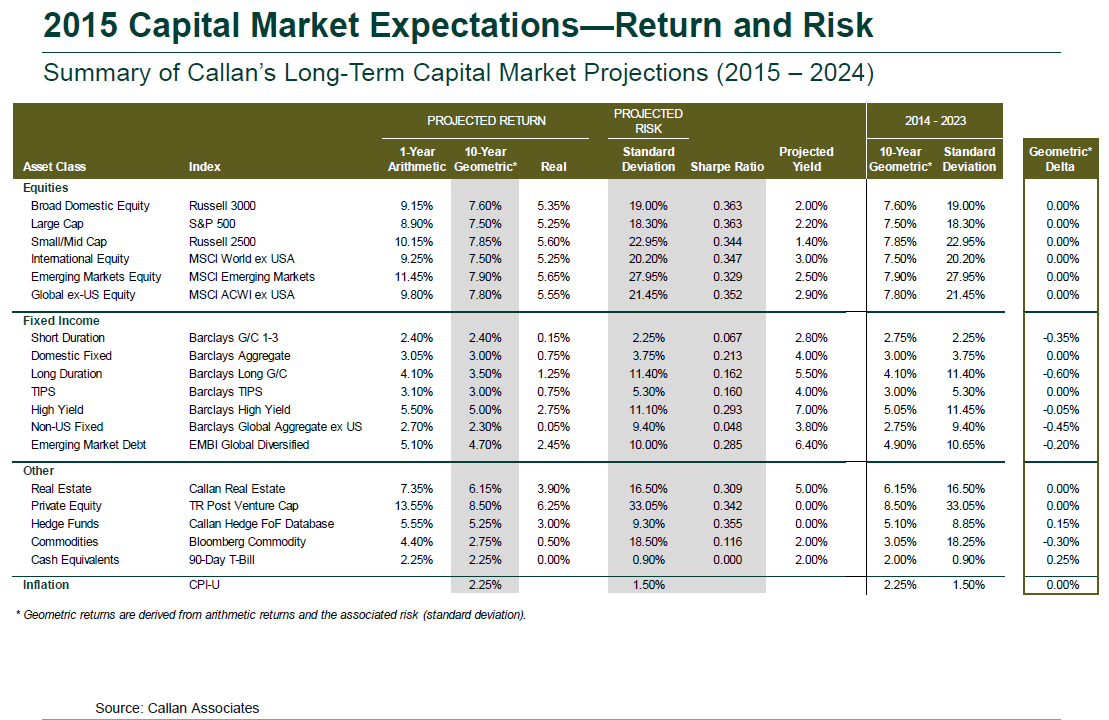 4
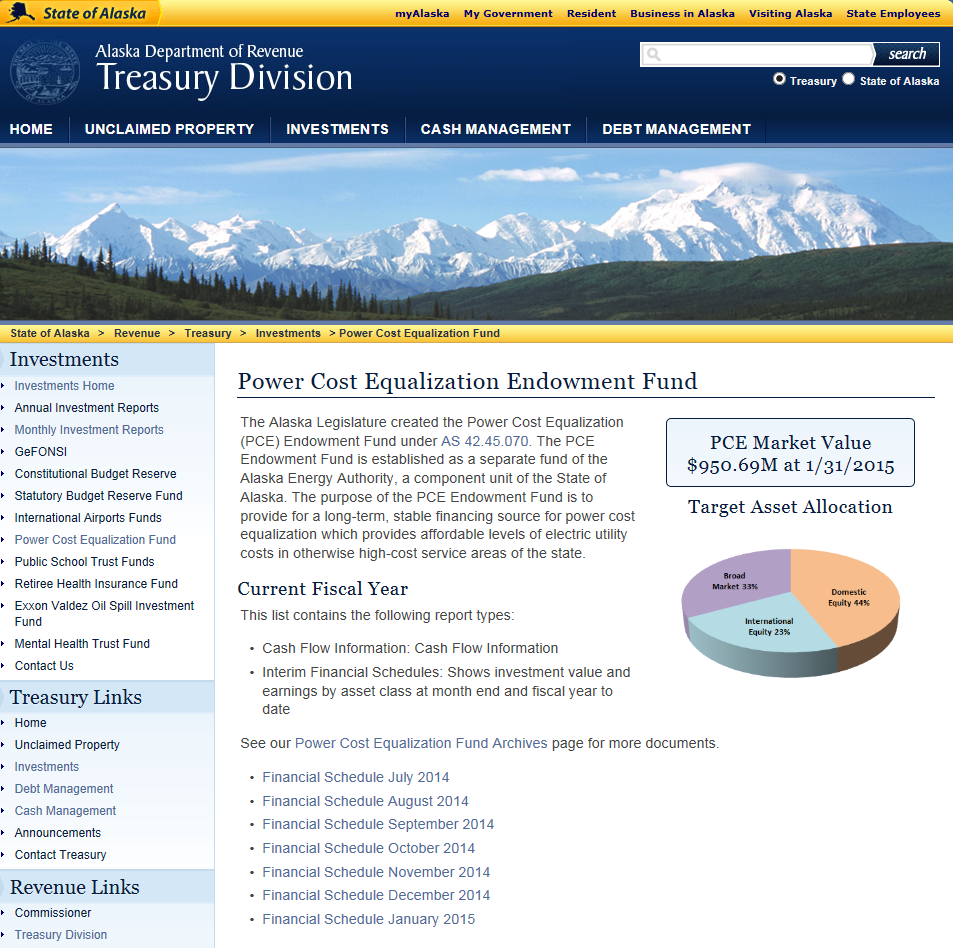 For more information, visit our website:
http://treasury.dor.alaska.gov/Investmetns/PowerCostEqualizationFund.aspx
5
THANK YOU
Please find our contact information below:
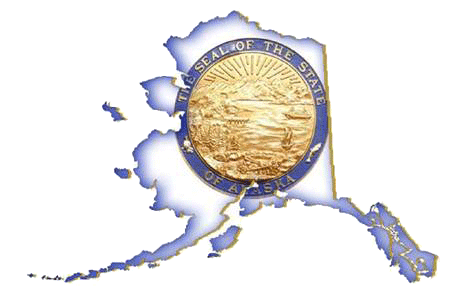 Pamela Leary
Director, Treasury Division
Department of Revenue
pam.leary@alaska.gov
(907) 465-3751

Gary Bader
Chief Investment Officer
Treasury Division
Department of Revenue
Gary.bader@alaska.gov
(907) 465-4399
dor.alaska.gov
6